Муниципальное бюджетное общеобразовательное учреждениесредняя общеобразовательная школа № 60 «Система работы  духовно-нравственного   образования и воспитания  в 10-11 классах общеобразовательной организации»
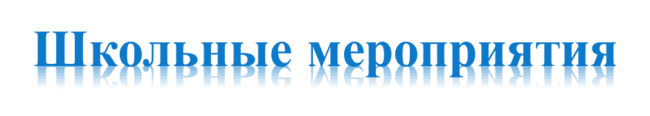 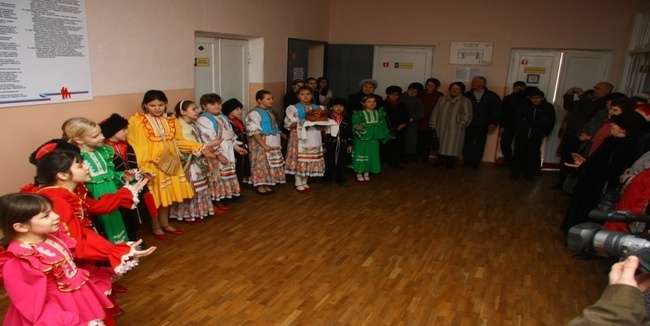 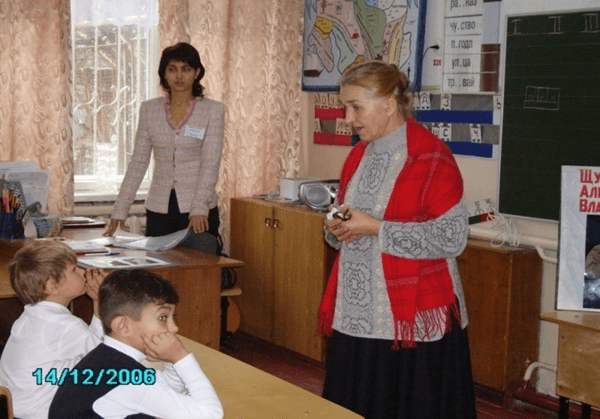 Путешествие в прошлое на машине времени
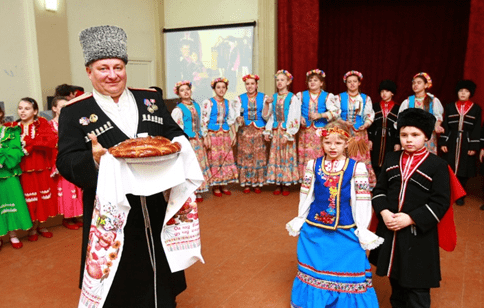 КАЗАЧЬИ СХОДЫ совместно с учениками и учителями
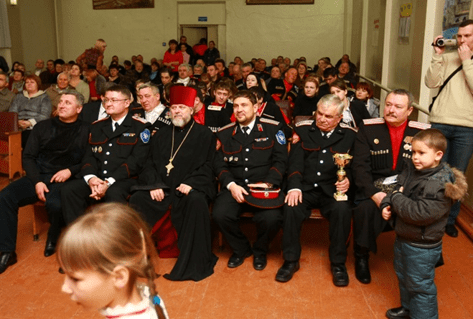 В центре Громов В.П., 
зарубежный атаман Певнев
Своим трудом, активной жизненной позицией Громов В.П. внес значительный вклад в развитие Кубани
Квашура Данил, внук Геннадия Тихоновича, потомственный казак, рассказывает о своей родословной.
Деятельность школьного музея
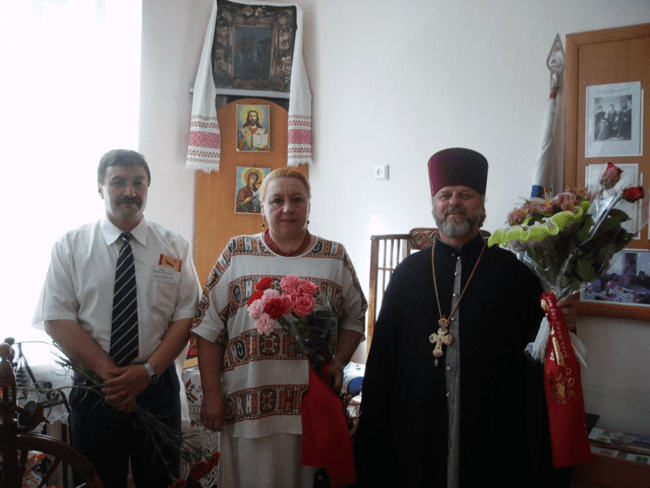 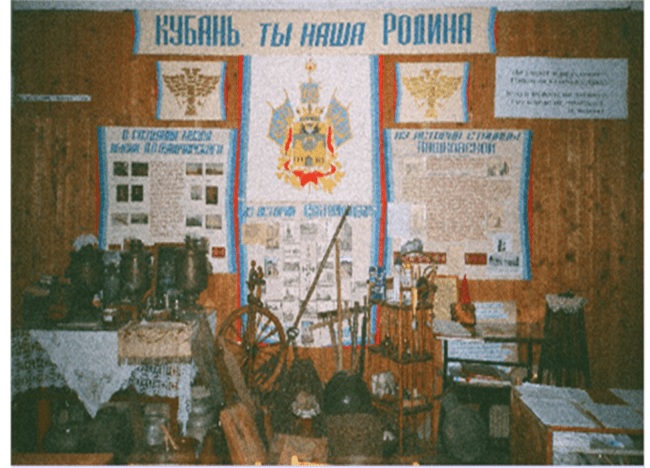 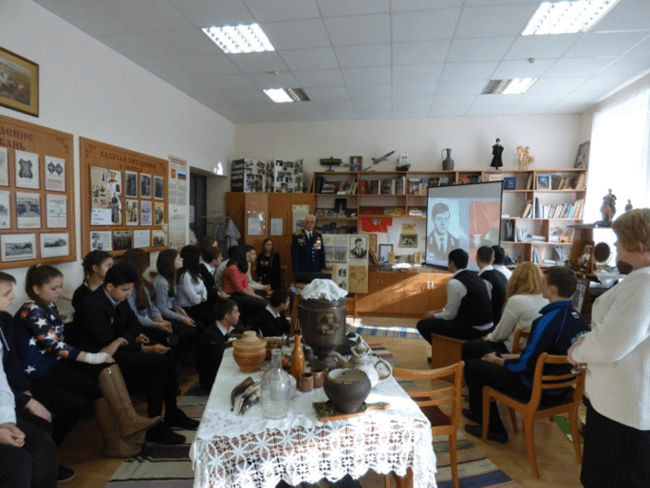 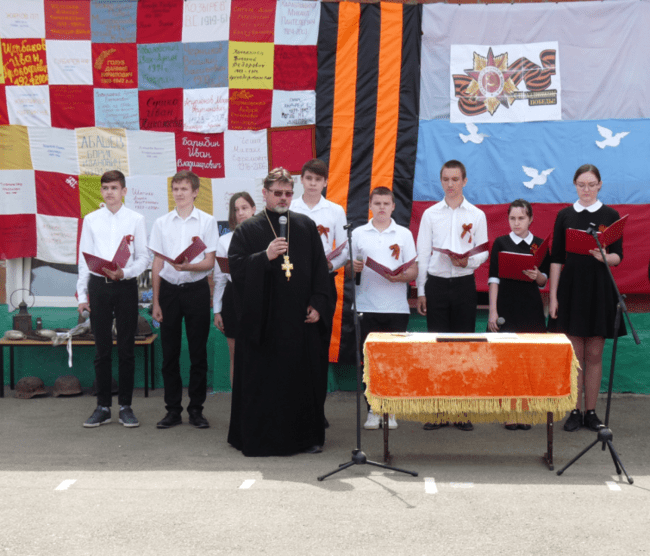 Участие в  мероприятиях
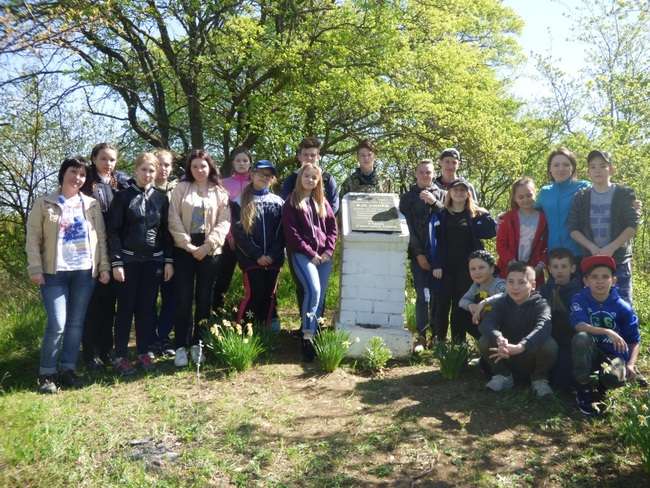 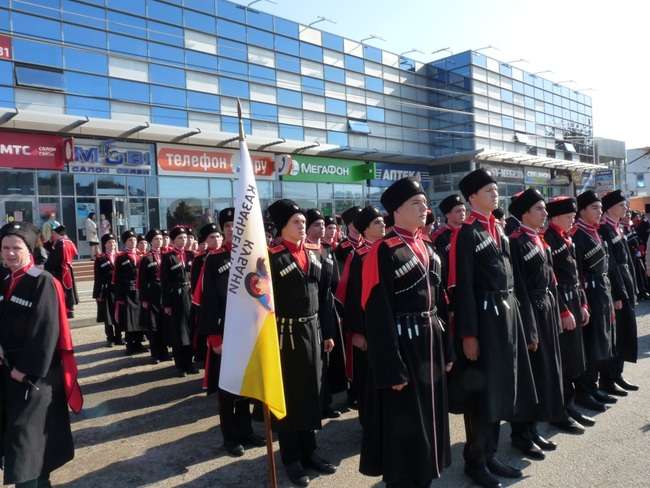 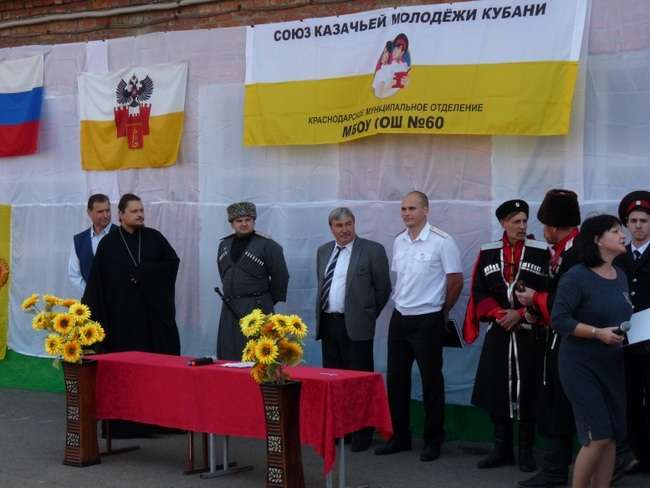 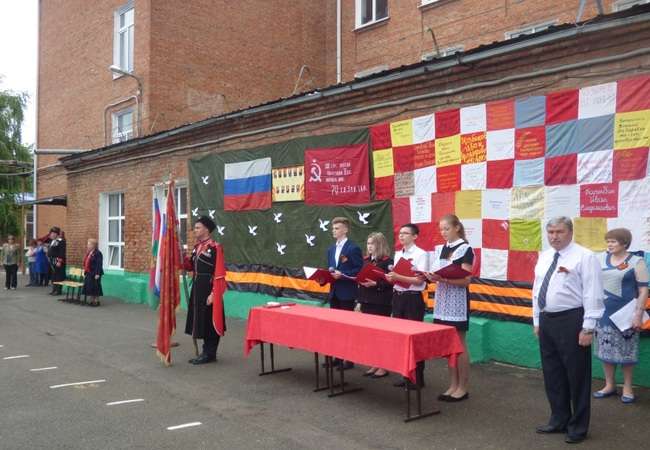 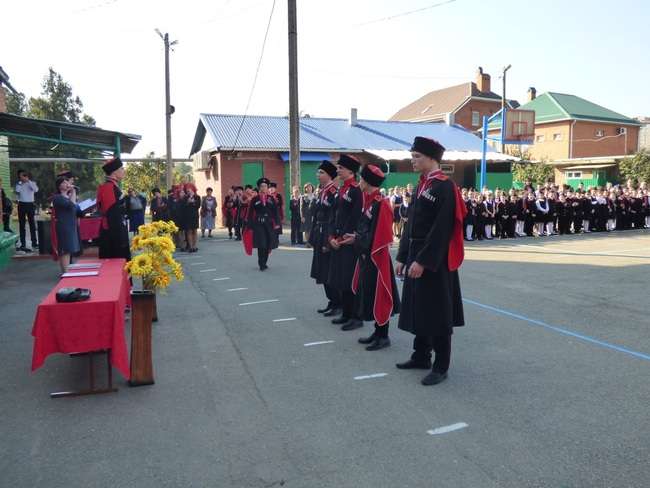 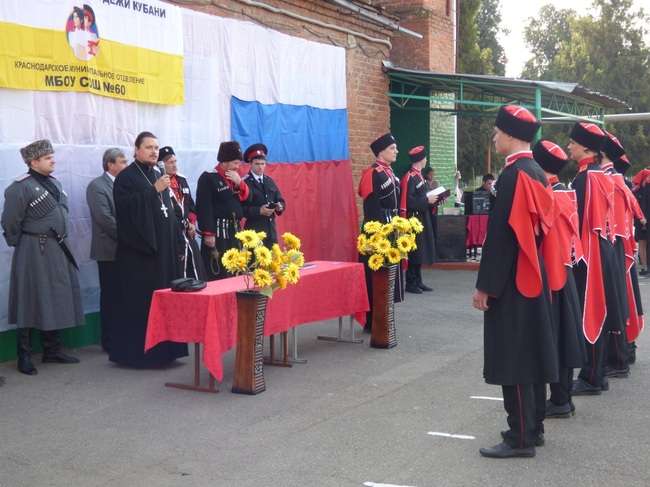